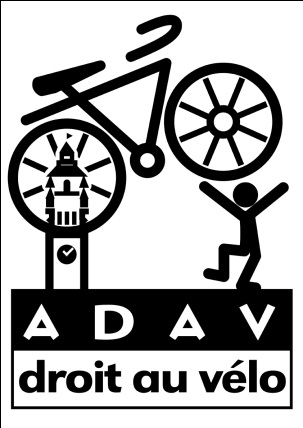 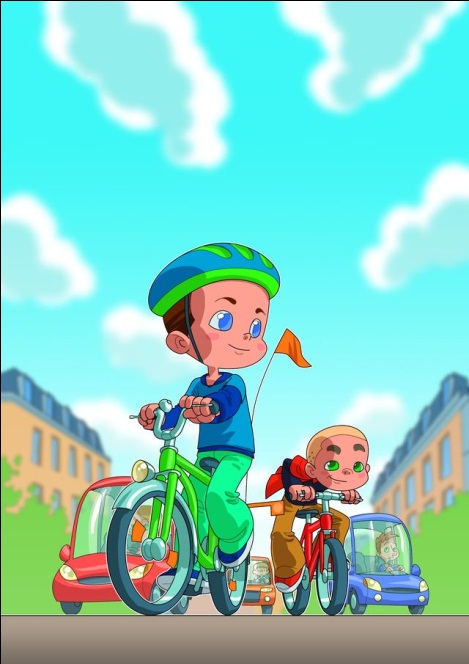 Je roule à véloen toute sécurité
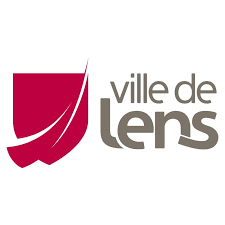 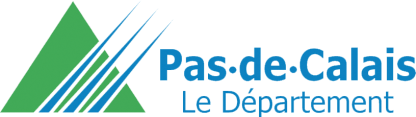 Challenge de l’écomobilité semaine du 11 au 15 mai 2020
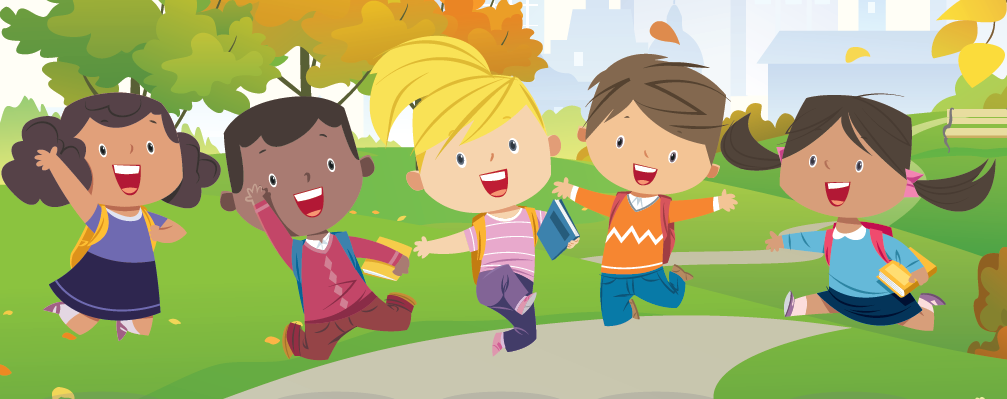 Les modes de déplacements écomobiles
La marche
Le vélo
La trotinette
Les rollers
Le skate
Les transports en commun
Le covoiturage
2 catégories récompensés :la classe la plus écomobilela classe qui aura fourni le plus bel effort
Les panneaux
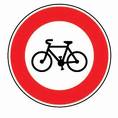 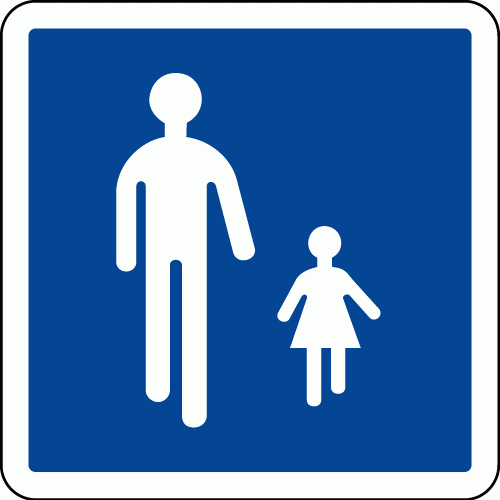 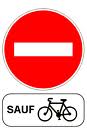 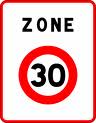 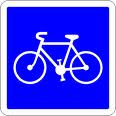 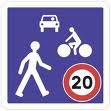 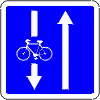 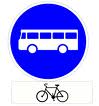 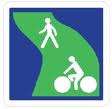 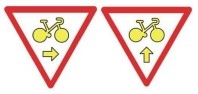 Les éléments de sécurité
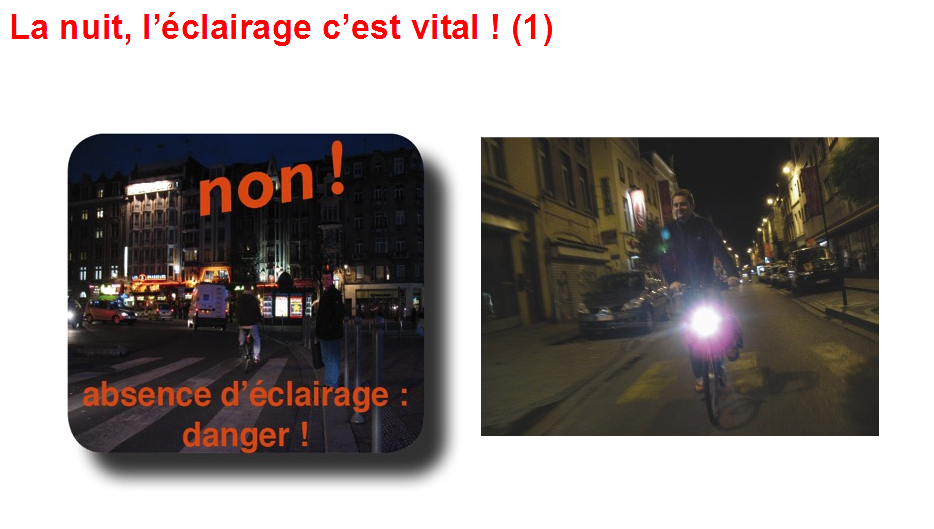 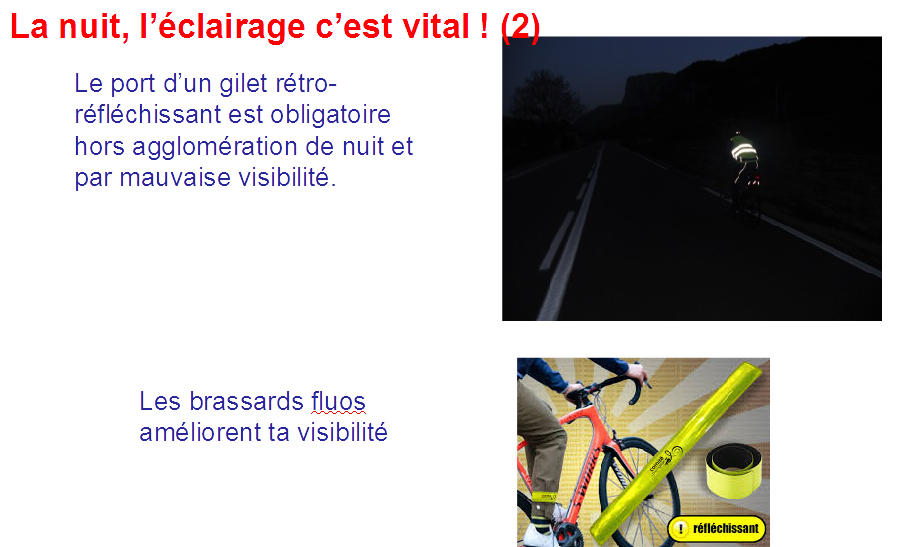 Pour éviter le vol de ton vélo
Bicycode
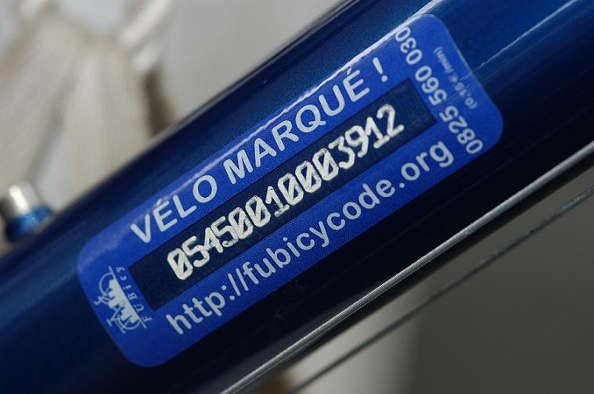 Prends ta place sur la route!
Roule droit!
Si tu zigzagues, tu risques de te faire renverser!
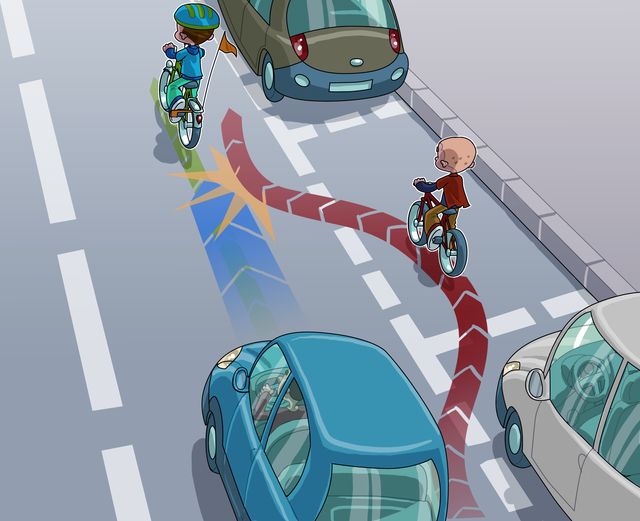 Regarde bien autour de toi
Attention lorsque tu t’introduis sur la route!
Attention lorsque tu t’introduis sur la route!
Tourner à gauche
Le mouvement direct…
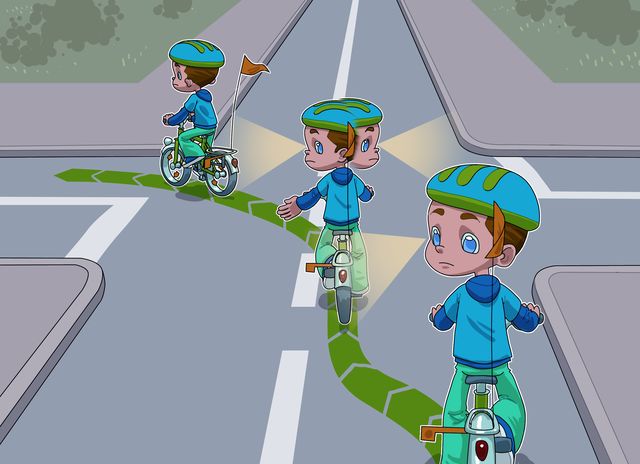 Tourner à gauche
… ou le mouvement indirect
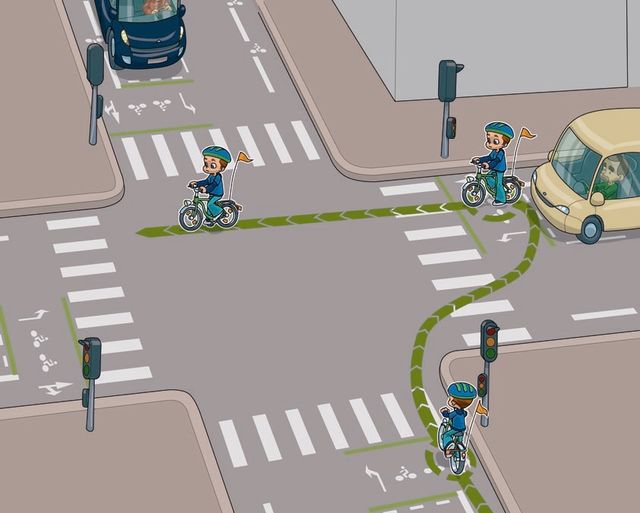 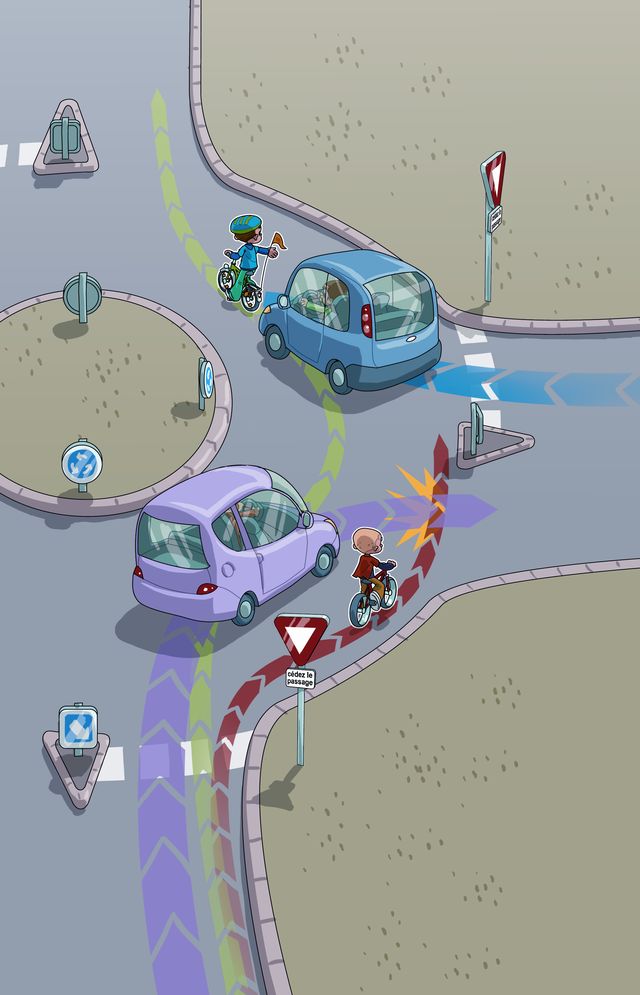 Les giratoires…
Méfiance!
Les giratoires…
Même sur un aménagement cyclable, attention aux intersections!
Le double-sens cyclable
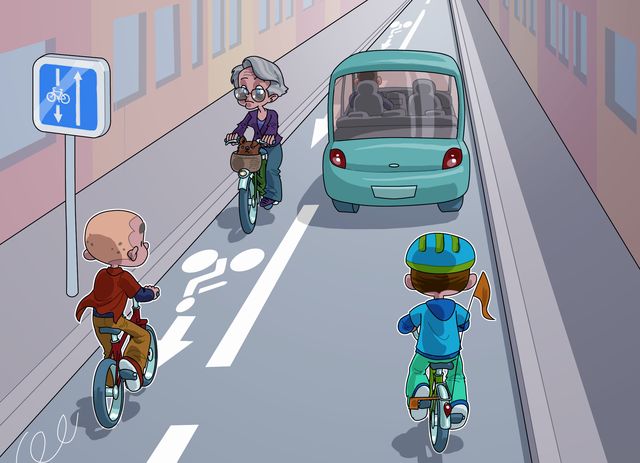 Camions, bus, Attention danger de mort!
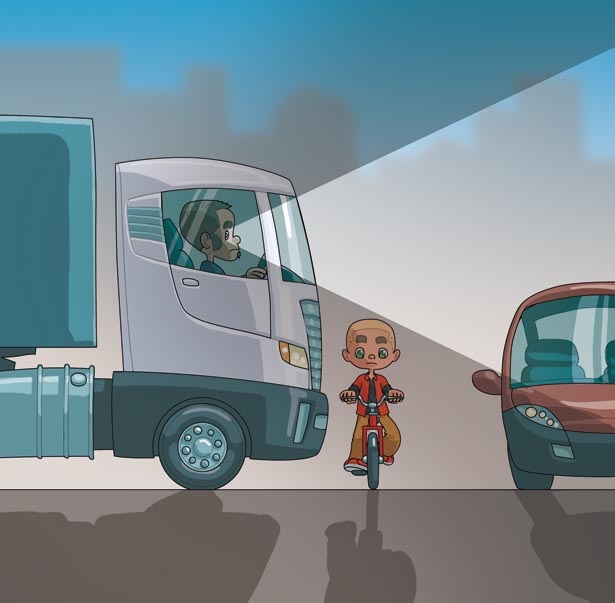 Reste toujours à bonne distance d’un camion ou d’un bus
Dépasser les voitures à l’arrêt
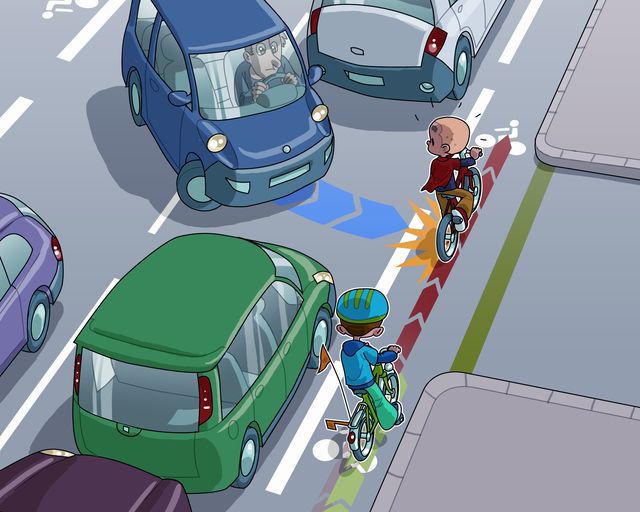 Quand il n’y a pas d’aménagement cyclable, il est interdit de dépasser 
les voitures par la droite.
Reste vigilant même s’il y a une bande cyclable!
Respecte la signalisation
Feux, stop, cédez-le-passage…
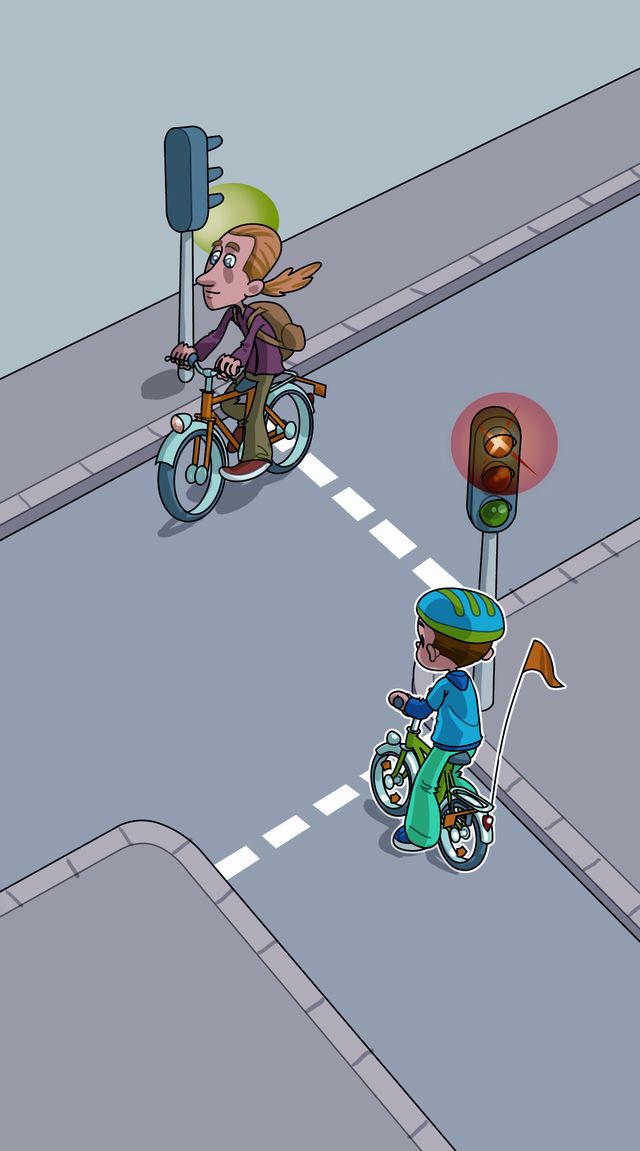 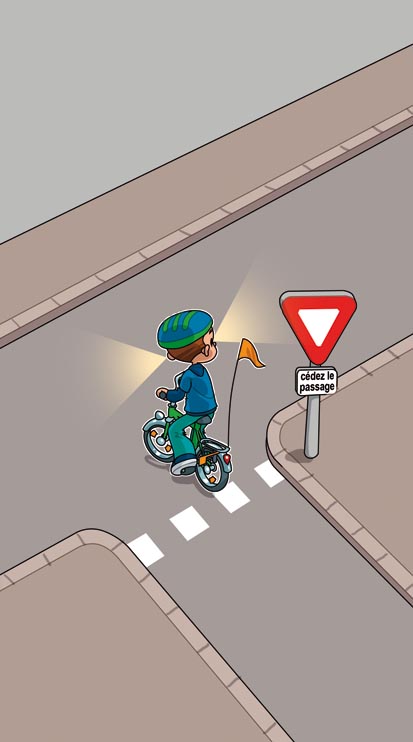 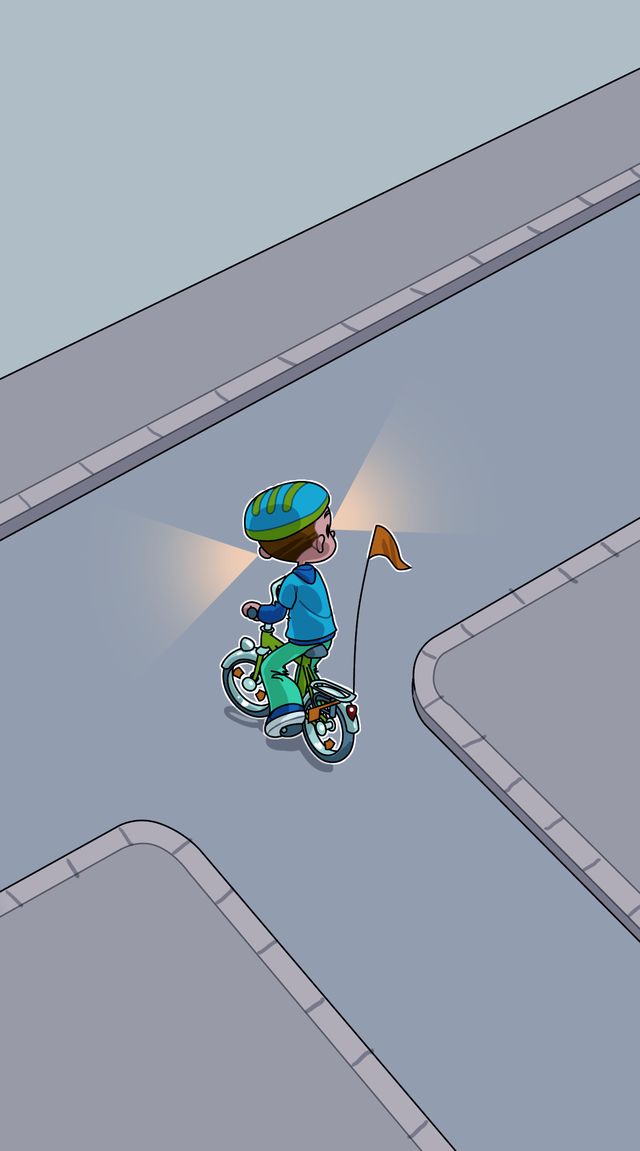 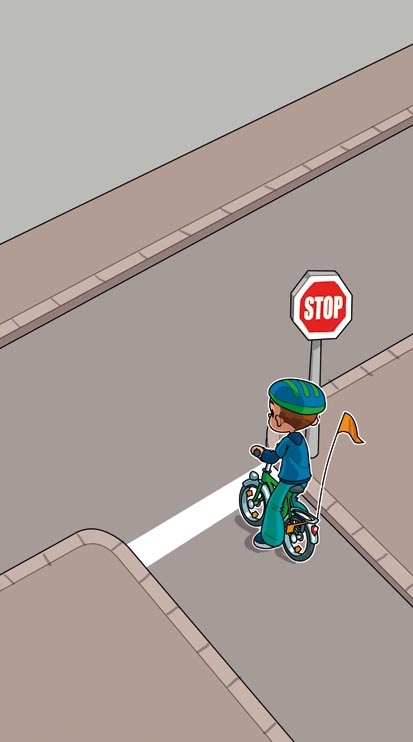 Avant de traverser, vérifie toujours qu’il n’y a pas de voiture!
Fais attention aux piétons!
Attention aux bordures!
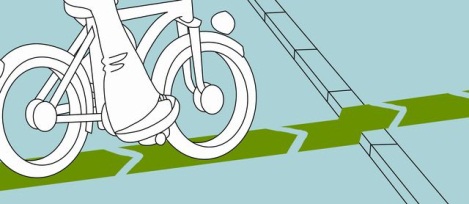 Quand tu rencontres une bordure, prends-la bien de face pour éviter la chute!
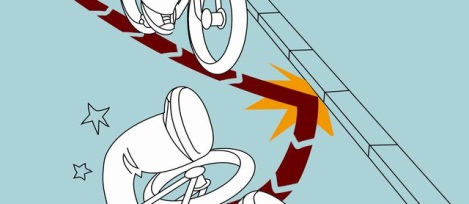 À toi de jouer!